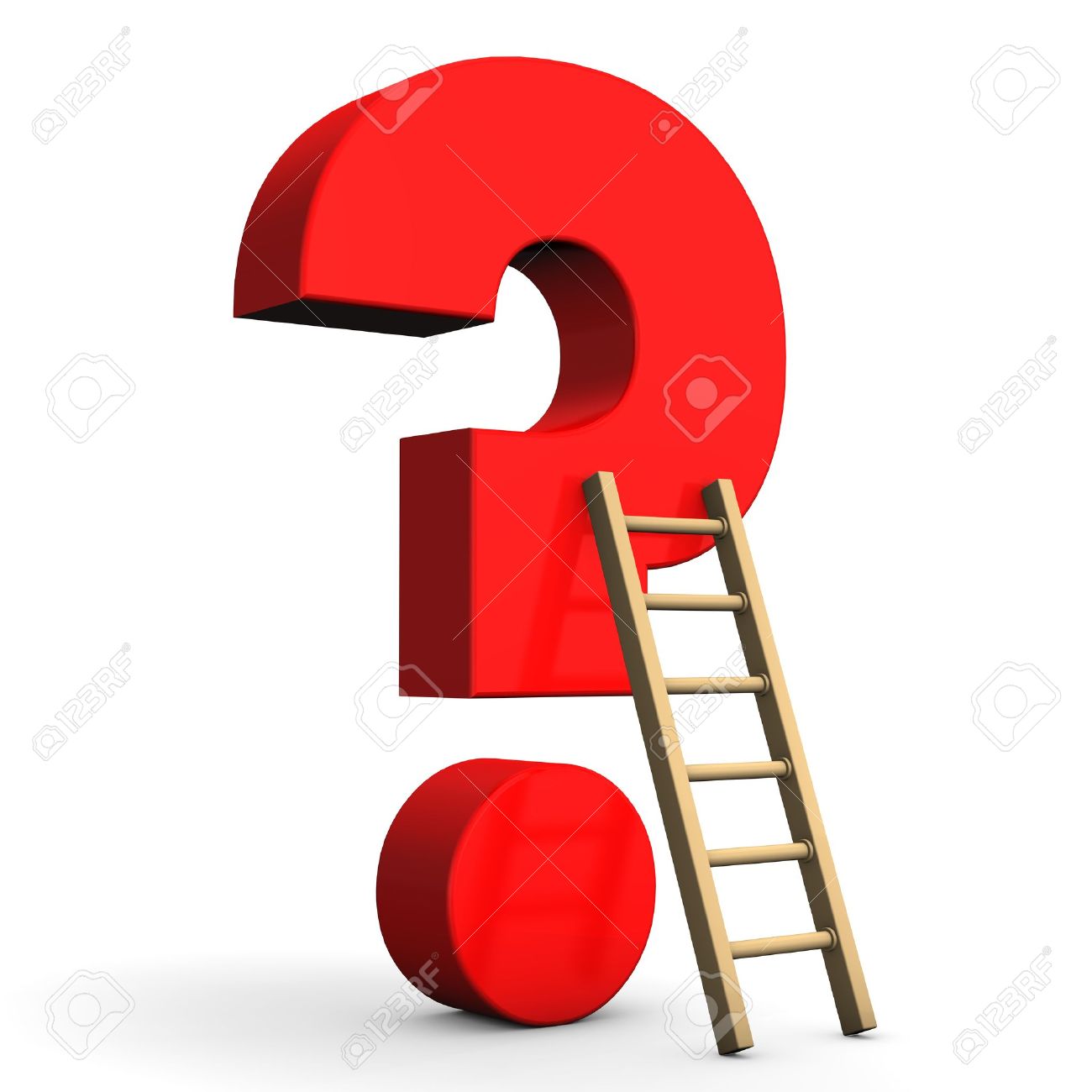 L’interrogation
Les  deux types d’interrogations
Interrogation totale 
réponse par Oui ou Non

Interrogation partielle 
La réponse concerne un élément de la phrase. On ne peut pas répondre par oui ou non
Il n’y a jamais d’inversion du sujet après est-ce que !
Interrogation totale  (réponse par Oui ou Non)
Il y a trois formes d’interrogations: standard, soutenue et familière.
A- Forme standard
Est-ce que+ sujet+ verbe +/- complément ?

Ex : Est-ce que tu vas à Columbia ?
B- Forme soutenue
Inversion simple : le sujet est un pronom 

Verbe+ pronom +/- complément ?    	
	
Ex : Vas-tu à Columbia ?

Inversion complexe : le sujet  est un nom propre ou commun : 

Nom+ verbe +( t si voyelle)+pronom    +/- complément + ?    	
  
Ex : Sophie va-t-elle à Columbia ?
Ex : Les tables sont-elles propres ?
C- Forme familière
Intonation montante :
Ex : tu vas à Columbia ?
Interrogation partielle
La réponse concerne un élément de la phrase: On ne peut pas répondre par oui ou non
L'interrogation partielle peut se faire selon le même modèle que l'interrogation totale, avec est-ce que ou avec l’inversion du sujet. 
Ex : Quand manges-tu ?  Quand est-ce que tu manges ?
A- Forme standard de l’interrogation partielle
Question avec « est-ce que » : 
Mot interrogatif+ est-ce que+ Sujet +Verbe +/- complément. 
Ex :
Où est-ce que vous habitez ?
Lequel est-ce que tu préfères ?
Qui est-ce que tu invites ce soir ?
« Est-ce que » se place toujours après le mot interrogatif sauf avec « quel, quelle… » on le met après le nom ex : « Quel  livre est ce que tu préfères ? »
B- Forme soutenue de l’interrogation partielle
Inversion du sujet : 


Mot interrogatif+ Verbe+ Sujet + /- Complément

Exemples :
- Qui est cet homme ?
- Où habitez-vous ?
- Que manges-tu ?
- Comment t'appelles-tu ?
Les trois types de mots interrogatifs
Adverbes interrogatifs: où,  quand,  comment,  combien,  pourquoi. 

Adjectifs interrogatifs: quel, quels, quelle, quelles 

Pronoms interrogatifs: qui, que, quoi, lequel…
Adverbes interrogatifs:  où,  quand,  comment,  combien,  pourquoi
Avec l’adverbe interrogatif, on peut utiliser  est ce que ou l’inversion

 Ex : Comment est-ce que tu t’appelles / Comment t’appelles-tu ?

Inversion simple : 
Ex : Quand est-elle venue ?
Elle est venue à 18h.
Ex: Où vont les enfants ?
Ils vont à l’école.

Inversion complexe : Pourquoi
Ex : Pourquoi ce chien aboie-t-il sans arrêt ?
Ex : Pourquoi est-ce que ce chien aboie sans arrêt ?

On ne peut pas dire «  Pourquoi aboie ce chien ? »
Adjectifs interrogatifs ( which or What) quel, quels, quelle, quelles
L’adjectif interrogatif s’utilise toujours avec un nom ou avec le verbe être: 
Ex : Quel manteau portait Sophie ? Elle portait le manteau vert.
L’adjectif interrogatif et le nom peuvent être séparés par le verbe être :
Ex : Quels sont tes cours favoris?
Les pronoms interrogatifs
Le pronom interrogatif remplace un nom: 
	Ex : Qui est venu hier soir ? 		
Sophie est venue hier soir
Il y a des pronoms interrogatifs :
Invariables: qui, que, quoi
variables : lequel, laquelle, lesquels, lesquelles
pronoms interrogatifs invariables: qui/ qu’est ce qui/qui est ce que
pronoms interrogatifs invariables: que, quoi, qu’est ce qui/qu’est ce que
A que/ de que/ avec que* ; n’existent pas!
 On utilise « à quoi/ de quoi /avec quoi »
Pronom interrogatif variable : lequel, laquelle, lesquels, lesquelles
Lequel (lesquels, laquelle, lesquelles) est un pronom interrogatif de choix ; on choisit un élément parmi plusieurs.  Ce pronom remplace un nom. Il correspond à « quel+ nom ». Il y a toujours une autre phrase  avant la question qui commence par lequel… parce que lequel renvoie à un mot dans la phrase précédente.
Exemples
- Un livre m’a déplu.  			      
Lequel vous a déplu ?= Quel livre vous a déplu ?

-J’aimerais posséder une voiture.
Laquelle aimerais-tu posséder ? = Quelle voiture aimerais-tu posséder ?

-J’ai plusieurs romans dans ma bibliothèque.
Lesquels avez-vous lus ?= Quels romans avez-vous lu ?
Prépositions à et de avec lequel, lesquels et lesquelles :
à lequel = auquel
de lequel  = duquel
à lesquels = auxquels
de lesquels=  desquels
à lesquelles = auxquelles
de lesquelles=  desquelles
Exemples
J’ai téléphoné à mes enfants.
Auquel de tes enfants as-tu téléphoné ?

Il a remis un questionnaire à des femmes.
Auxquelles de ces femmes a-t-il remis un questionnaire ?

 Je parlais à des étudiants
Auxquels de ces étudiants parlais-tu ?

Je fais confiance à ces politiciennes
À laquelle faites-vous confiance ?

Je me sers de ces outils.
Duquel de ces outils te sers-tu le plus ?

J’aime les illustrations de ces revues.
De laquelle de ces revues aimez-vous les illustrations ?

J’ai besoin des outils.
Desquels exactement as-tu besoin ?

J’aime les paroles de ces chansons.
Desquelles aimez-vous le plus les paroles ?
Les mots what et which
Les mots anglais what et which peuvent être adjectifs ou pronoms, sujets, objets directs, etc. 
Pour les traduire correctement, il faut les analyser :
What makes you cry? (pronom sujet)
Qu’est-ce qui te fait pleurer ?

 What did you tell him? (pronom objet direct )
Qu’est-ce que tu lui as dit ?/Que lui as-tu dit ? 

What printer will you buy? (adjectif )
Quelle imprimante achèteras-tu ? 

What is the price of this pencil?(adjectif)
Quel est le prix de ce crayon ?

Which tools did you need?(adjectif)
De quels outils as-tu eu besoin ?

Which of these deserts seem the most delicious? (pronom de choix)
Lesquels de ces desserts semblent les plus délicieux ?
Expressions avec what
What’s the matter?
Qu’est-ce qu’il y a ?/Qu’y a-t-il ?

What’s the matter with her?
Qu’est-ce qu’elle a ?/ Qu’est-ce qui lui prend ?

What’s the matter with your knee?
Qu’est-ce que tu as au genou ?/ Qu’est-ce que vous avez …

What has become of her?
Qu’est-elle devenue ?/ Qu’est-ce qu’elle est devenue ?

What will become of your brother?
Que deviendra ton frère ?
Pour résumer
Il y a l’interrogation totale et partielle. 
L’interrogation totale: « est-ce que »ou « inversion du sujet »*******réponse oui/non
L’interrogation partielle contient toujours un mot interrogatif ( adverbe, adjectif ou pronom)
Pour résumer
Dans l’interrogation partielle, on peut utiliser:
 le mot  interrogatif+ inversion 
ou 
le mot interrogatif+ est-ce que : sans inversion.

Pour trouver le bon pronom interrogatif ( qui, que, quoi, lequel etc.), il faut analyser le mot dans la réponse: personne ou chose/ sujet ou complément d’objet ( direct ou indirect).
Pour résumer
Si la réponse est oui ou non, l’interrogation est totale ( elle commence par est-ce que ou inversion du sujet)
N’oubliez pas le –t- quand vous inversez le sujet et qu’il y a deux voyelles. 
Avec « est-ce que,  qu’est ce que, qu’est ce qui, qui est ce qui, qui est ce que ».  Pas d’inversion
Liens
http://www.laits.utexas.edu/tex/gr/int1.html (Links to an external site.)Links to an external site.
http://www.laits.utexas.edu/tex/gr/int2.html (Links to an external site.)Links to an external site.
http://www.laits.utexas.edu/tex/gr/int3.html (Links to an external site.)Links to an external site.
http://www.laits.utexas.edu/tex/gr/int4.html (Links to an external site.)Links to an external site.
http://www.laits.utexas.edu/tex/gr/int5.html (Links to an external site.)Links to an external site.
http://www.laits.utexas.edu/tex/gr/int6.html (Links to an external site.)Links to an external site.
Exercices
Traduisez chaque phrase de deux manières, avec « est-ce que » et avec inversion, quand c’est possible.

What is your favorite color?
What tattoo is she choosing?
What is worrying you?
What’s going on?
What is he wearing?
With what is she applying her make-up?
What are they describing?
Who is getting their hair cut?
With whom is he going out tonight?
Who are their favorite actors?
Whom did they see in the lecture hall?
Whom are they inviting?
Who is it?
Why is Georges so awake?
Réponses
1. What is your favorite color?
Quelle est ta couleur préférée ?
2. What tattoo is she choosing?
Quel tatouage choisit-elle ?
3. What is worrying you?
Qu’est-ce qui t’inquiète ?
4. What’s going on?
Qu’est-ce qui arrive ? Qu’est-ce qui se passe ?
5. What is he wearing?
Que porte-t-il ? Qu’est-ce qu’il porte ?
6. With what is she applying her make-up ?
Avec quoi se maquille-t-elle ?
7. What are they describing?
Qu’est-ce qu’ils décrivent ? Que décrivent-ils ?
8. Who is getting a haircut?
Qui se fait couper les cheveux ?
9. With whom is he going out tonight?
Avec qui sort-il ce soir ?
10. Who are their favorite actors?
Quels sont leurs acteurs préférés / leurs actrices préférées ?
11. Whom did they see in the lecture hall?
Qui est-ce qu’ils ont vu dans l’amphithéâtre ?
12. Whom are they inviting?
Qui est-ce qu’ils invitent? Qui invitent-ils
13. Who is it ?
Qui est-ce ?
14. Why is Georges so awake?
Pourquoi Georges est-il tellement (si) éveillé ?